Year 1 Summer Block 3 Position and Direction
Describe Turns
NCLO: use
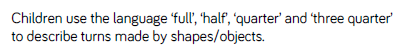 Key vocabulary and questions
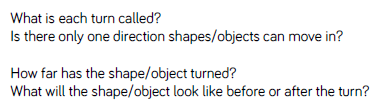 Fluency
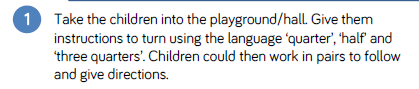 Fluency
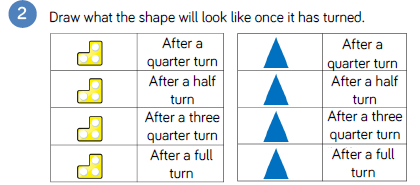 Fluency
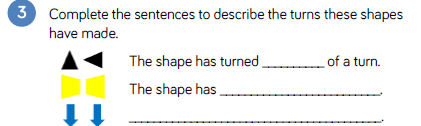 Reasoning and problem solving
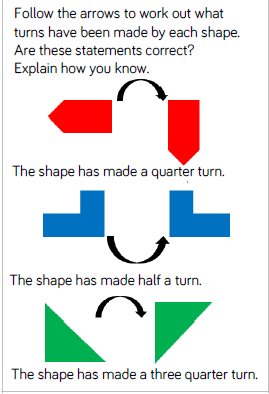 Reasoning and problem solving
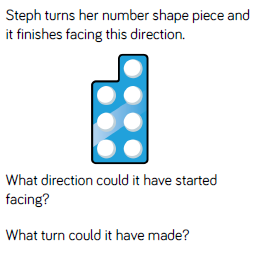 Year 1 Summer Block 3
Describe Position
NCLO: 
.
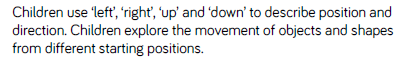 Key vocabulary and questions
Fluency
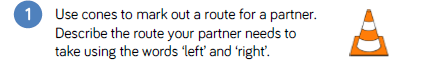 Fluency
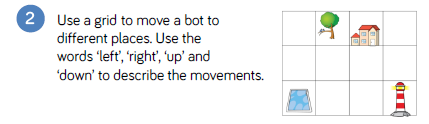 Fluency
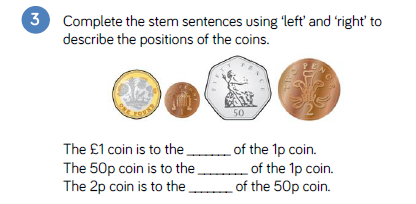 Reasoning and problem solving
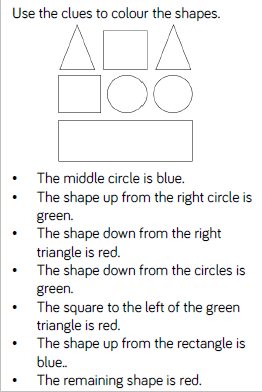 Reasoning and problem solving
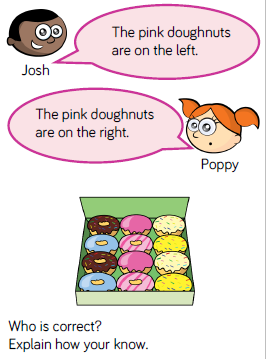 Year 1 Summer Block 3
Describe position
NCLO:
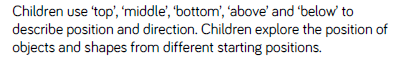 Key vocabulary and questions
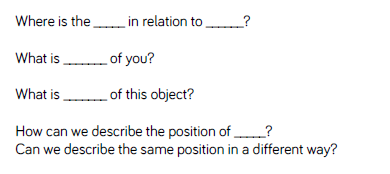 Fluency
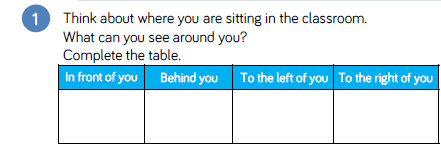 Fluency
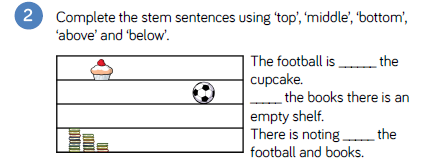 Fluency
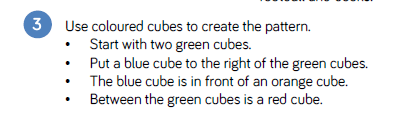 Reasoning and problem solving
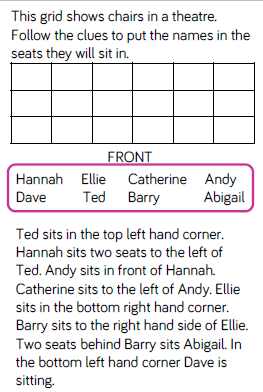 Reasoning and problem solving
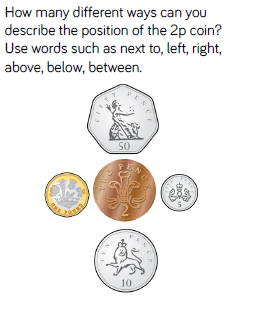